Private Data OBJECTSSmart Contracts For Data Access AND MORE
Mic BowmanIntel Labs
Legal Disclaimers
Intel technologies’ features and benefits depend on system configuration and may require enabled hardware, software or service activation. Performance varies depending on system configuration. No computer system can be absolutely secure. Check with your system manufacturer or retailer or learn more at www.intel.com.
Software and workloads used in performance tests may have been optimized for performance only on Intel microprocessors. Performance tests, such as SYSmark and MobileMark, are measured using specific computer systems, components, software, operations and functions. Any change to any of those factors may cause the results to vary. You should consult other information and performance tests to assist you in fully evaluating your contemplated purchases, including the performance of that product when combined with other products.
For more information go to http://www.Intel.Com/performance. 
All information provided here is subject to change without notice. Contact your Intel representative to obtain the latest Intel product specifications and roadmaps.

Copyright © 2018 Intel Corporation. All rights reserved. Intel, the Intel logo, Intel Experience What’s Inside, the Intel Experience What’s Inside logo, Intel Inside, the Intel Inside logo, and Intel Xeon are trademarks of Intel Corporation in the U.S. and/or other countries. 
*Other names and brands may be claimed as the property of others.
2
Private Data Objects (PDOs)
Private Data Objects enable sharing of data and coordinating action amongst distrusting parties.
Privacy Preserving Smart Contract
Access Policy: Smart contract defines data access and update policies
Confidentiality: Data can only be accessed through SGX enclave executing the smart contract
Stickiness: Policies are enforced wherever the object resides
Blockchain-based Ledger
Commitment: Auditable record of agreements and policy
Integrity: Ensures that there is one authoritative instance of an object
Coordination: Guarantees atomicity of updates across interacting objects
Example: Transient-Driver Profiles
Trends
Changing sense of vehicle ownership (long-term owner  short-term lease)
Insurance companies moving to metered services
Solution Requirements
Verifiable and representative log of driver history over all vehicles
Rapid evaluation of that history leading to personalized quotes
Without exposing personal information inappropriately
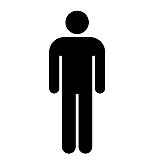 Driver Profile
Insurance Risk Analytics
Personalized Insurance Quote
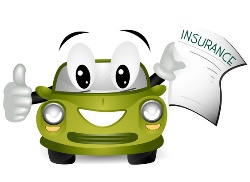 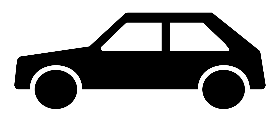 Example: Transient-Driver Profiles
Trends
Changing sense of vehicle ownership (long-term owner  short-term lease)
Insurance companies moving to metered services
PDO Solution
Contracts ensure appropriate access to the driver profile
Blockchain provides immutable, verifiable log for profile integrity
Analysis occurs inside enclave to protect data access
Driver Profile Contract
Blockchain
Driver Rating
Contract
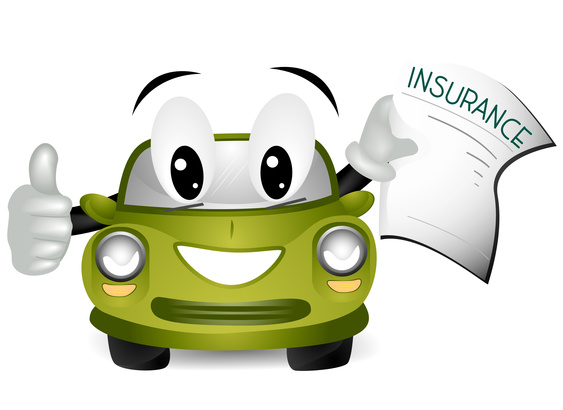 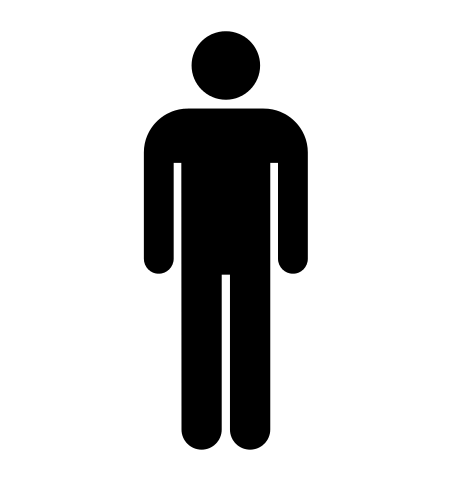 Insurance company analytics can be applied to a verifiable driver profile without exposing any personal data about the driver.
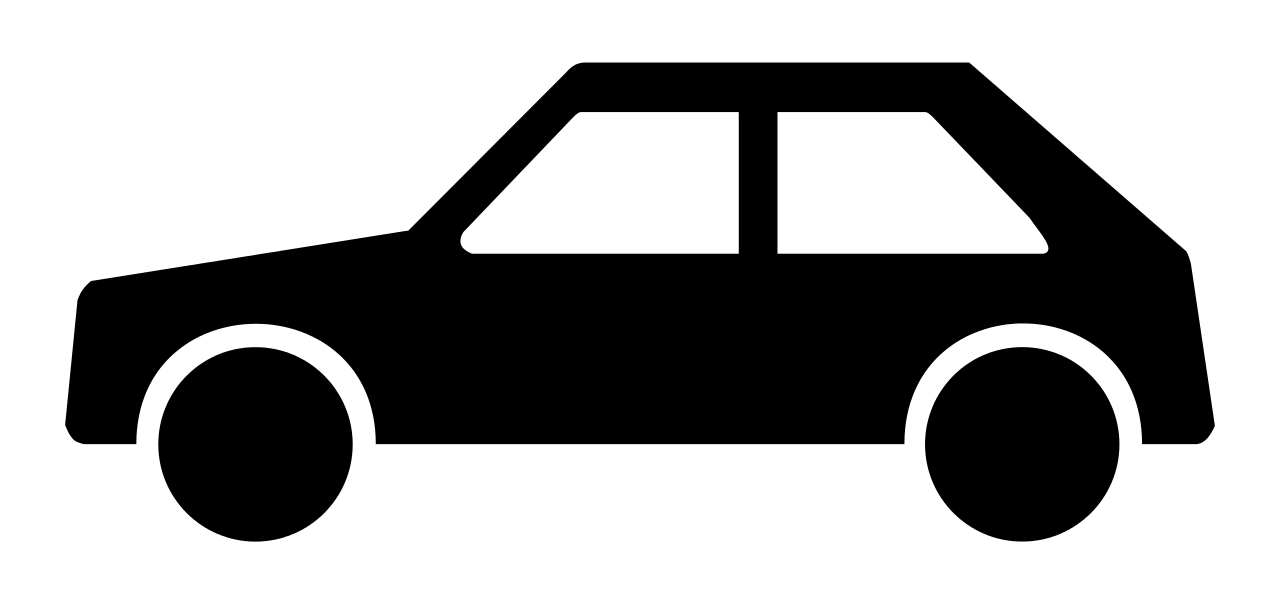 Smart Contracts TodayRedundant Compute Replaces Centralized Trust
Compute and Vote
Every validator executes every update on every transaction
All of the validators must agree on the result for it to be committed
Public, Inefficient, Slow
Multiple Organizations
Decentralized Trust
Redundant Computations and a Final Vote
Single Organization
Centralized Trust
Single Computation
6
[Speaker Notes: https://coingape.com/ethereum-congestion-intensifies-as-pending-transactions-crosses-90k-mark/
Backlog of 90K messages pending execution

Around 20,000 servers are involved in creating a crypto-kitty with Ethereum
Contract details are public 
The agreement and its current state can be seen by everyone
Performance impact can be significant
Trust is in redundancy
No scale-out; single server performance
Contract updates must be deterministic
All validators must compute the same result
Pseudo-random is possible but public state  results are predictable]
Smart Contracts Based On Intel SGXReplace Redundant Compute with Trusted Execution
Compute and Compare
Update executes in one enclave and produces a proof of correctness
Other validators verify the proof and accept the update
Multiple Organizations
Decentralized Trust
Trusted Computation and Attestation
Private, Efficient, Scalable
Single Organization
Centralized Trust
Single Computation
7
Private Data Objects in SGX
How It Works With SGX:
An SGX enclave executes an operation on the PDO smart contract
The enclave generates a “proof of correctness” that is verified by the ledger
The ledger ensures that updates to the PDO are serialized
Implication
Ledger doesn’t need contract or state
The contract and its state can be kept private (encrypted and off chain)
Performance impact is minimal
Only execute once, SGX overhead
More servers  better performance!
Updates need not be deterministic
No need for global agreement
8
Access/Use Policy Universally Enforced
Contract state is always encrypted outside of the enclave
Even the contract owner cannot see the contract state
The smart contract may allow externalization of data
Consequence: access policy is enforced no matter how the data is shared
This enables some interesting policies
Differentially private access that doesn’t require the data owner to see the data
Owner of the data can prove “compliance” to a set of operations on the data
External bid for a contract job
Constrained analysis on visual data
Automated data aging
De-anonymized research data may be released after 5 years
Multi-participant, confidential audit
Verifiable financial transactions
Information provenance
9
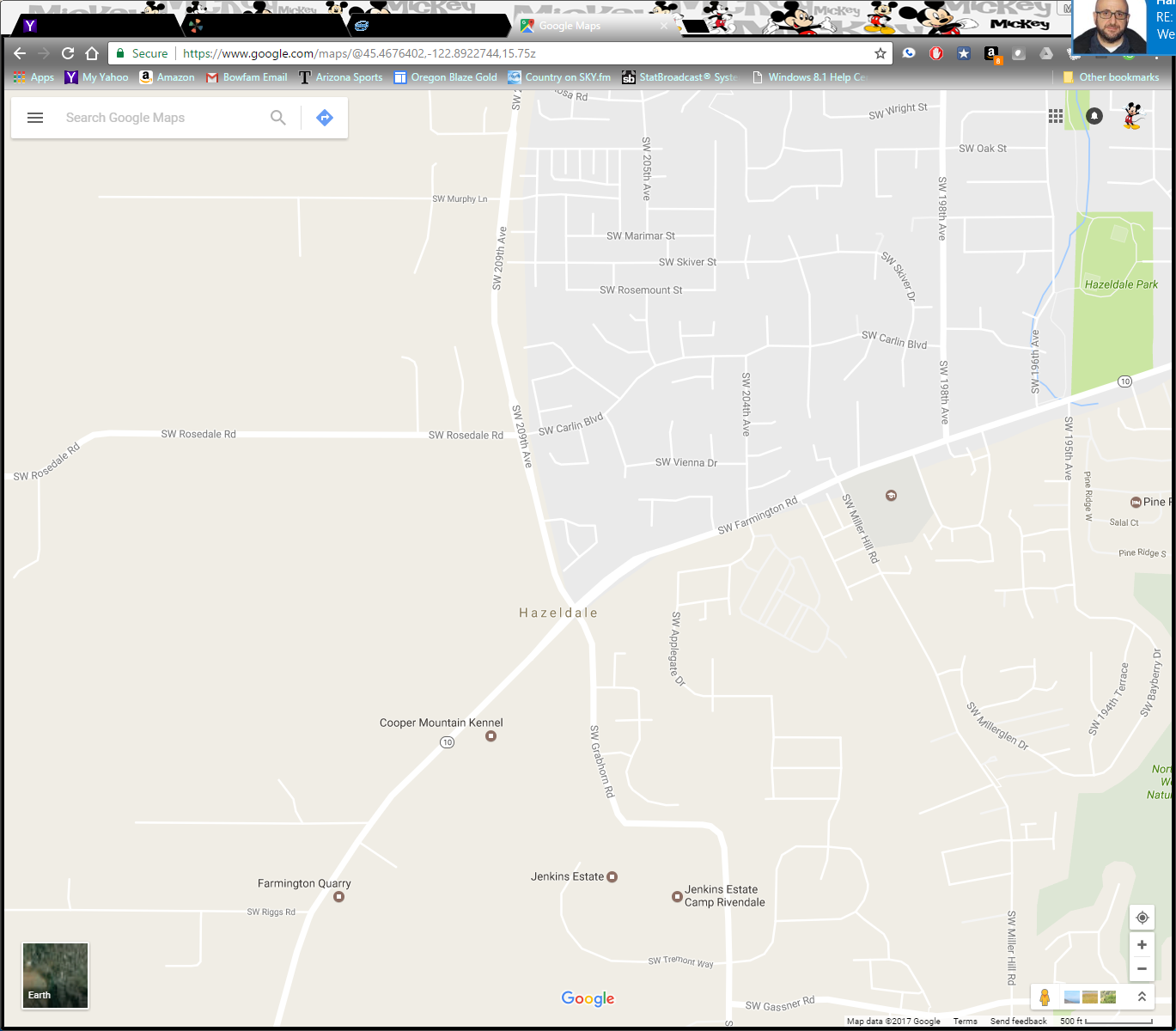 Traffic PlanningScenario for Information Sharing
The intersection at Rosedale & 209th backs up every weekday afternoon
How to solve the problem?
Put in a stoplight at that intersection (expensive)
Redirect traffic away from that intersection (possibly less expensive)
Need source & destination for cars going through the intersection
But… getting that information is hard… for many reasons
Would you trust your DOT with the knowledge of where you are at all times when you are driving? Even if it would most likely lead to a better commute?
How To Use PDO For Route Data
Observations
Details of the smart contract are available for public inspection
Driver data is always encrypted outside of the enclave, even DOT cannot see it
Analysis of the data occurs through the smart contract inside the enclave
Driver data can be removed from future use, and the contract can prove that it has been removed

And… we could add “rewards” for participation if appropriate
DOT implements a smart contract to collect route information from drivers
Any individual may put route data into the contract
Any individual may remove from the contract route data they put in
DOT may only see heat maps of source and destination through a specific intersection
Contract enforces a form of k-anonymity
DOT may only request data about (for example) 10 intersections per day
11
Summary
Private Data Objects enable sharing of data and coordinating action amongst mutually distrusting parties.
Status
Prototype code available through Hyperledger Labs
Contracts are defined in a functional language evaluated in an enclave
Contracts for driver profiles, asset markets with fair exchange & auctions
Ongoing Work
Support more ledgers
Support additional contract interpreters
Links
DEMO: https://www.youtube.com/watch?v=I1HbFPwo4gg 
PAPER: https://arxiv.org/abs/1807.05686
CODE:  https://github.com/hyperledger-labs/private-data-objects
13